Rearranging Kinetic Energy Equation
Learning Objectives
I can mathematically rearrange the kinetic energy equation.
I can calculate Kinetic Energy using the formula.
[Speaker Notes: In this lesson, students will learn the definitions of both potential and kinetic energy. They will also be able to give examples of each and explain how potential energy changes into kinetic energy.]
Kinetic Energy Definition and Formula
The energy an object has due to its motion
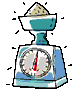 Kinetic energy is calculated by:
Squaring the velocity (v), multiply by the object’s mass (m), than divided by 2.
[Speaker Notes: The first form of energy is Potential energy. This is energy due to position.. Its also known as “stored energy.” To calculate PE you take the object’s weight and multiply it by the earths gravitational pull and the distance the object can fall.]
Formula Representation
Kinetic Energy
Solve for Mass (m)
Step 1 – Multiply by 2 on both sides
Step 2 – Divide by v2 on both sides
(2)
(2)
__
v2
__
v2
Solve for Velocity (v)
(2)
Step 1 – Multiply by 2 on both sides
Step 2 – Divide by m on both sides
Step 3 – Square root both sides
(2)
__
m
__
m
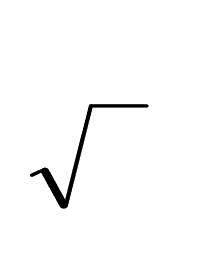 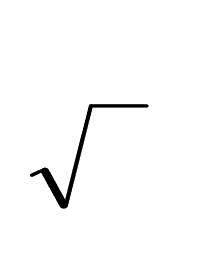 m
Kinetic Energy Related Equations
Calculation Example #1
A bicycle and rider with a combined mass of 110kg are traveling at a speed of 8m/s. What is the kinetic energy of the bicycle and rider?
?
110kg
8 m/s
KE = 3520J
Calculation Example #2
Find the kinetic energy of a .1kg toy truck moving at a speed of 1.1m/s.
?
.1kg
1.1 m/s
KE = .0605J
Calculation Example #3
The kinetic energy of a bowling ball traveling at a speed of 4m/s is 50J. Find the mass of the ball.
50J
?
m = 6.25kg
4 m/s
Calculation Example #4
A 50kg cheetah has a kinetic energy of 18,000J. How fast is the cheetah running?
18,000J
50kg
?
V = 26.83m/s